Муниципальное бюджетное дошкольное образовательное учреждение - детский сад № 419

ПУТЕШЕСТВИЕ ПО СКАЗКАМ К. И. ЧУКОВСКОГО
Подготовила:
Воспитатель  Ларина Ю.Ю.
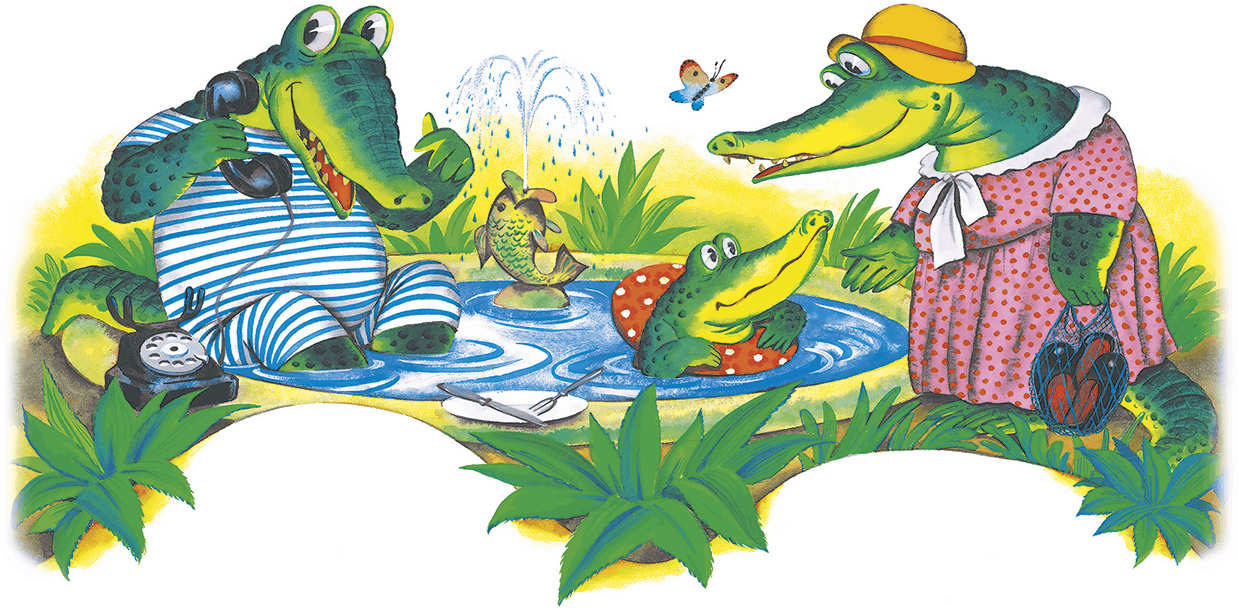 Тип проекта: Информационно-творческий
Продолжительность: краткосрочный
(с 25.03.2024 по 05.04.2024.)
Участники проекта: дети, родители, педагоги.
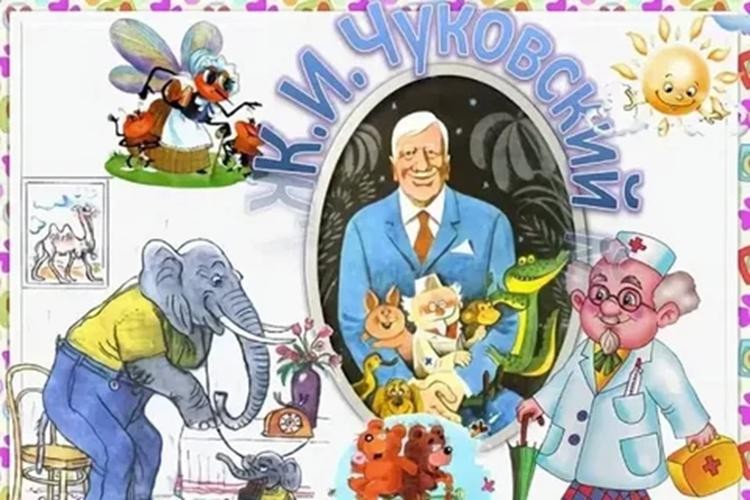 Актуальность темы
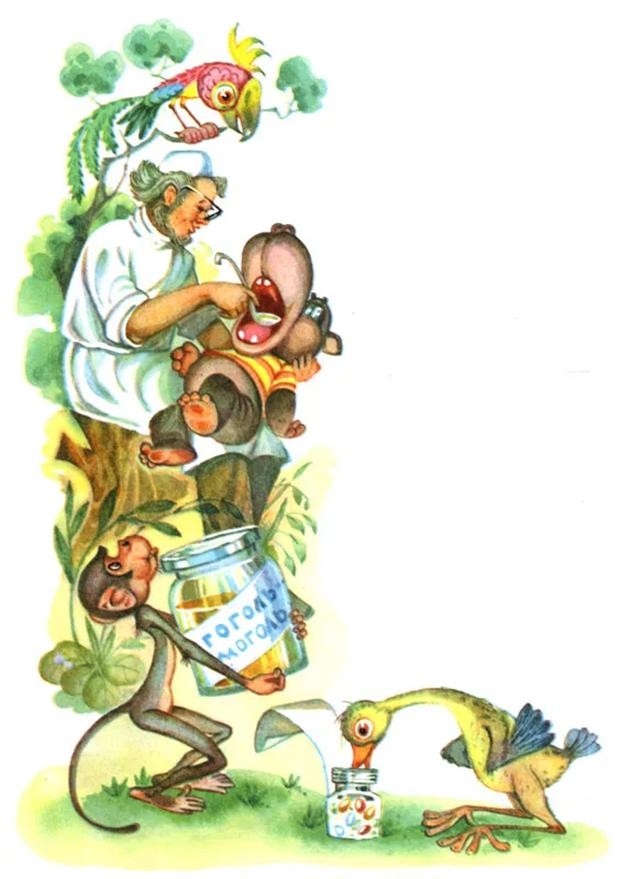 Сказка - необходимый элемент духовной жизни ребёнка.  Входя  в  мир  чудес  и  волшебства, ребёнок  погружается  в  глубины  своей  души. Русские  народные  сказки,  вводя  детей  в  круг
событий,
превращений,
необыкновенных
происходящих с их героями, выражают глубокие моральные идеи. Они учат доброму отношению к людям,   показывают   высокие   чувства   и стремления.  К.  И.  Чуковский  писал,  что  цель сказочника,  и  в  первую  очередь  народного  –
«воспитать в ребенке человечность – эту дивную
способность   человека   волноваться   чужим несчастьям,   радоваться   радостям   другого, переживать чужую судьбу, как свою».
Цель:
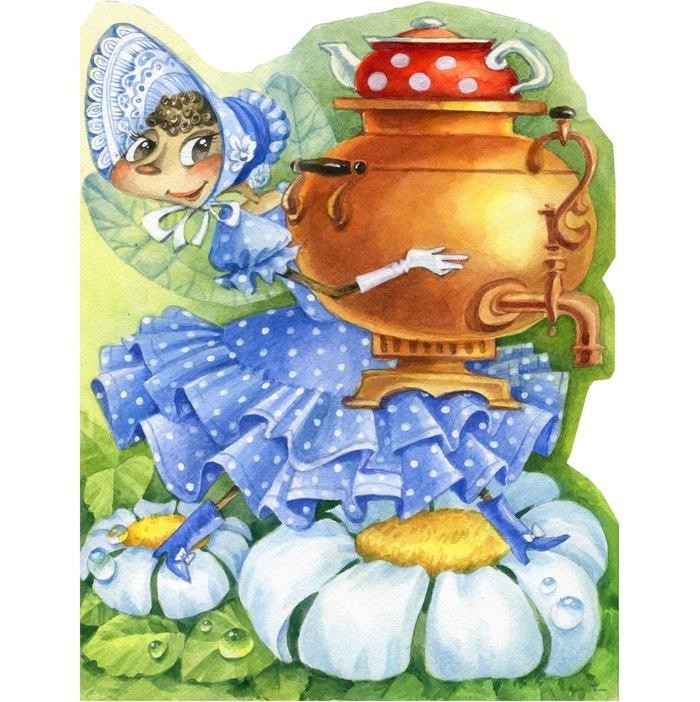 создание условий для развития детской
любознательности, познавательной активности и
инициативности.
Задачи:
Воспитывать у детей чувство сострадания к слабым и беззащитным.
Развивать коммуникативные навыки, формировать доброжелательное отношение друг к другу.
Воспитывать уважение к сверстникам, умение проявлять взаимопомощь в совместной коллективной деятельности.
Использовать сказки К.И.Чуковского в различных видах деятельности.
Формировать навыки приобретения знаний из книги и применение их в практической деятельности.
Дать целостное представление о
творчестве К. И. Чуковского, в разнообразных литературных жанрах.
Учить понимать занимательность сюжетов сказок К.И. Чуковского, особенность его языка.
Пробуждать у дошкольников желание самостоятельно обращаться к книге, как
источнику содержательного и занимательного проведения досуга; формировать устойчивый интерес к чтению, вырабатывать навыки грамотного читателя.
Приобщать детей и родителей к совместному семейному чтению художественной литературы и творческой деятельности.
Этапы работы:
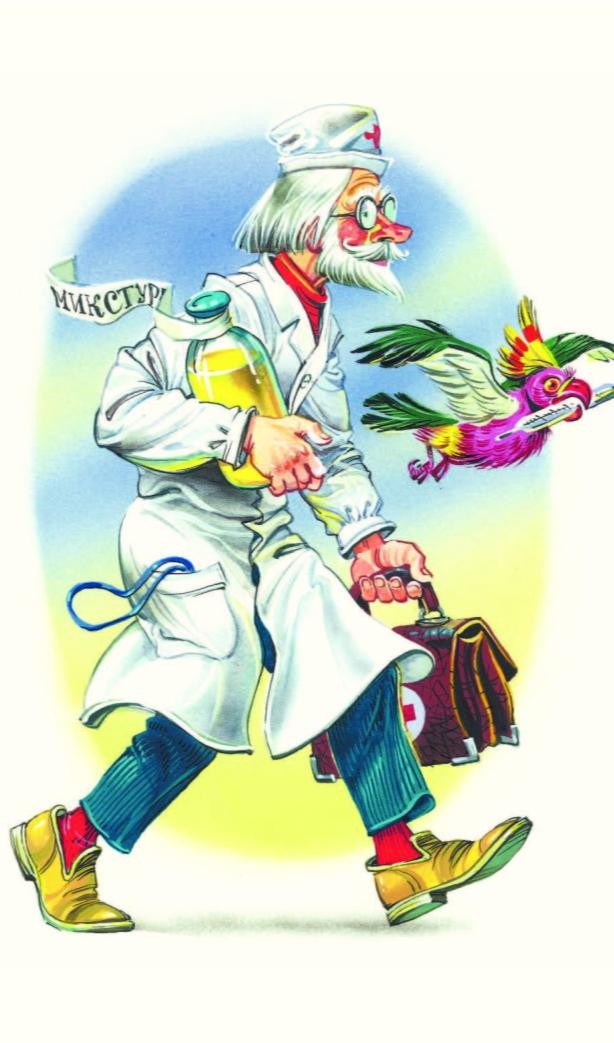 этап – подготовительный
Создание условий для реализации проекта
Обсуждение целей и задач
 этап – основной
Работа воспитателей с детьми
Работа с родителями
Совместная работа детей с родителями
 этап – заключительный
Подведение итогов проведения проекта
Оформление развивающей предметно- пространственной среды:
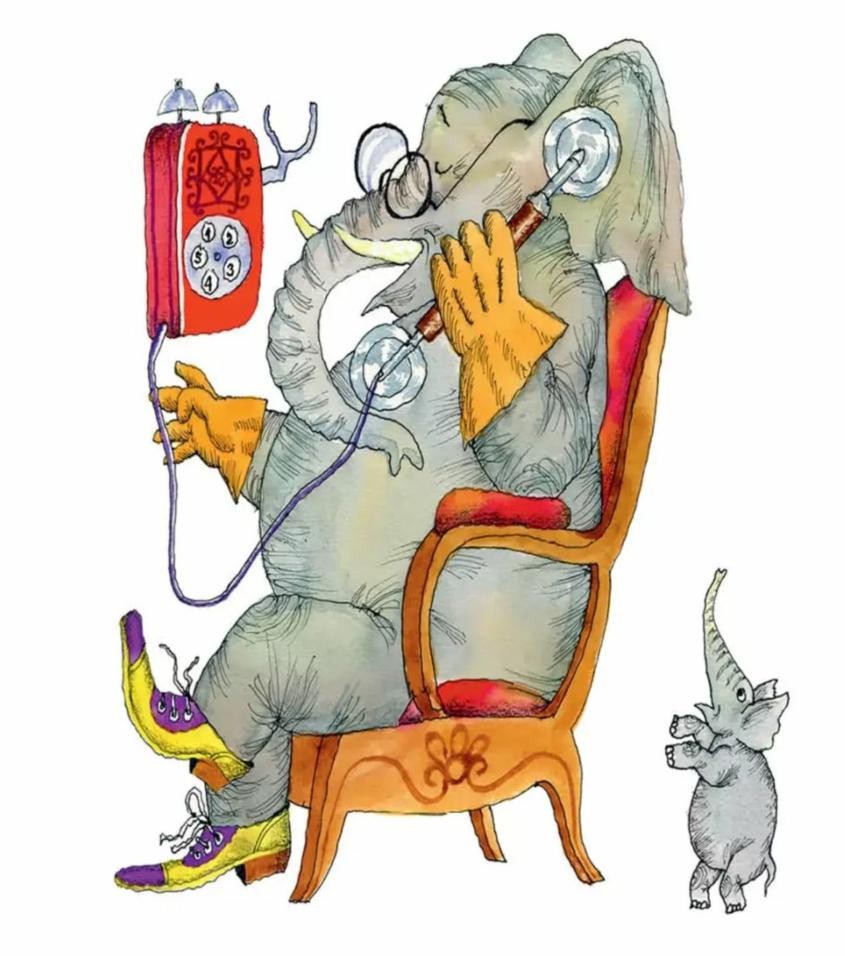 Оформление выставки книг К.И.Чуковского;
Внесение атрибутов для
сюжетно-ролевых игр: «Ветеринарная клиника", «Библиотека";
Использование настольно-печатных игр по сказкам К.И. Чуковского;
Разрезные пазлы по сказкам
К.И. Чуковского
Работа с родителями:
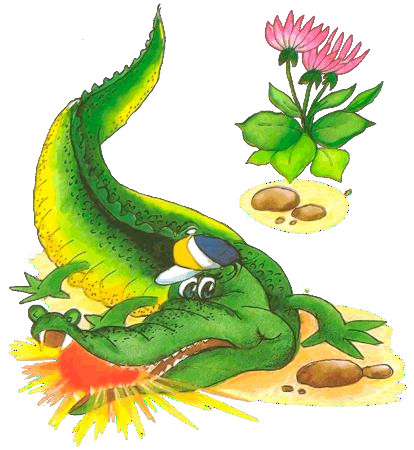 Оформление информационного стенда: внесение информации о ценности традиции семейного чтения, а также рекомендации о чтении книг К. И. Чуковского.
Консультация для родителей «К. И. Чуковский». Повышение информационного уровня,
осведомленности родителей в
данном вопросе.
Реализация проекта в разных видах деятельности
Познавательно-речевая свободная деятельность:

Чтение сказок К. И. Чуковского: «Тараканище», «Бармалей»,
«Краденое солнце», «Лимпопо», «Крокодил»,  «Муха – Цокотуха», «Федорино горе», «Айболит»
Дидактические игры «Расскажи сказку по картинкам»,
«Найди лишнего героя», Лото «Сказки Чуковского» 
Знакомство детей с биографией К.И.Чуковского
Чтение стихов и сказок Чуковского
     Рассматривание иллюстраций разных художников к сказкам К. И. Чуковского.
   Литературная викторина «В мире сказок Чуковского»,
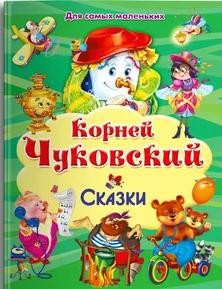 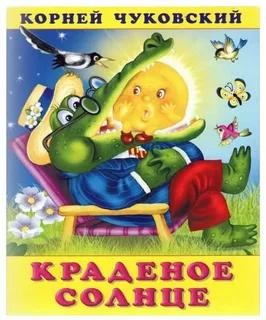 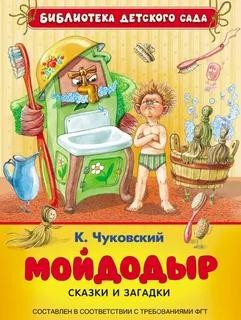 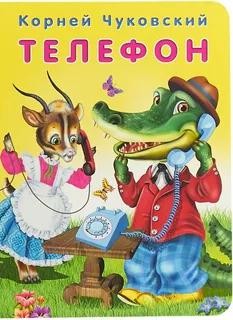 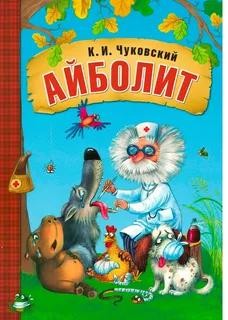 Образовательная деятельность:

По художественной литературе «В Гостях у дедушки Корнея»;
Литературная викторина «Дорогами сказок К. И. Чуковского»;
Рисование и лепка персонажей из произведений К. Чуковского;
Коллективная работа « В гостях у Мухи – Цокотухи »
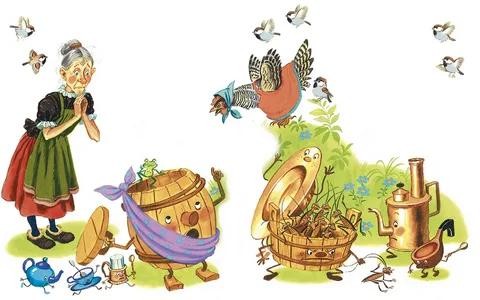 Оформление книжного уголка.
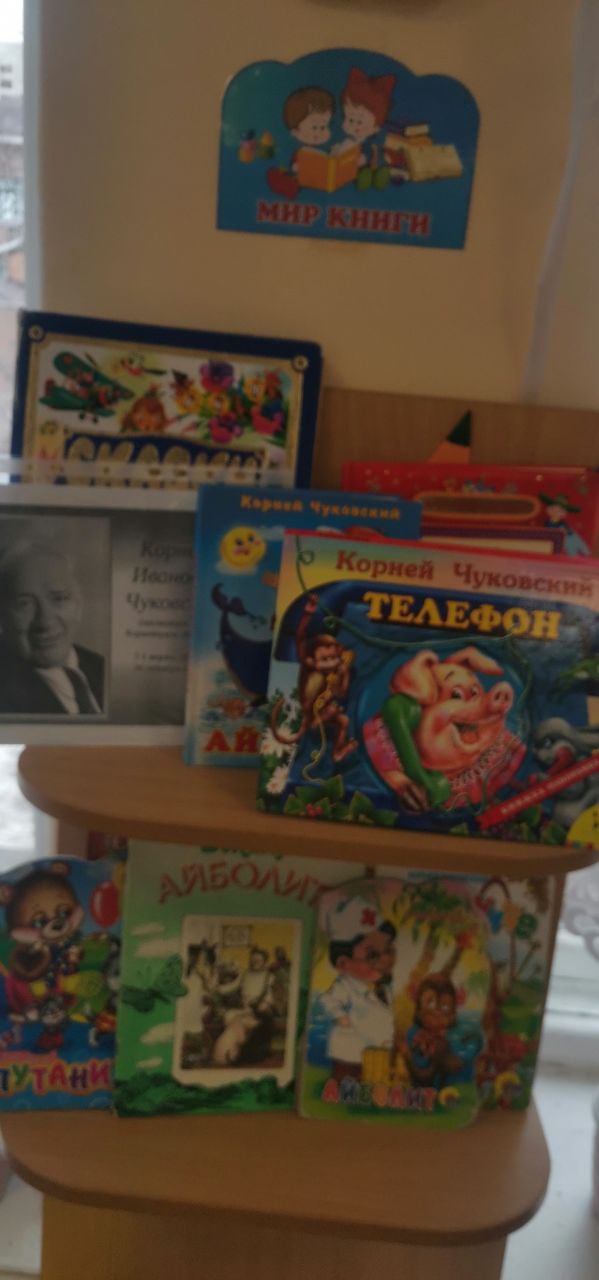 Чтение книг К.И. Чуковского
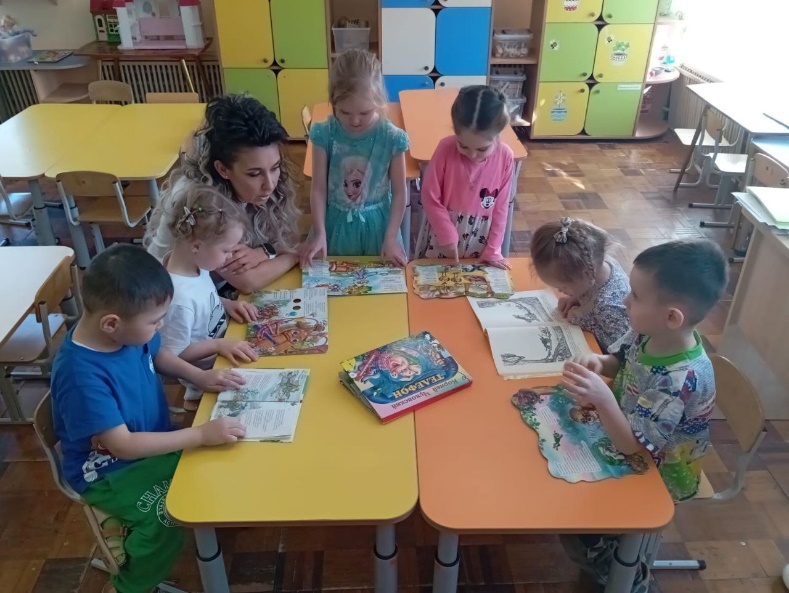 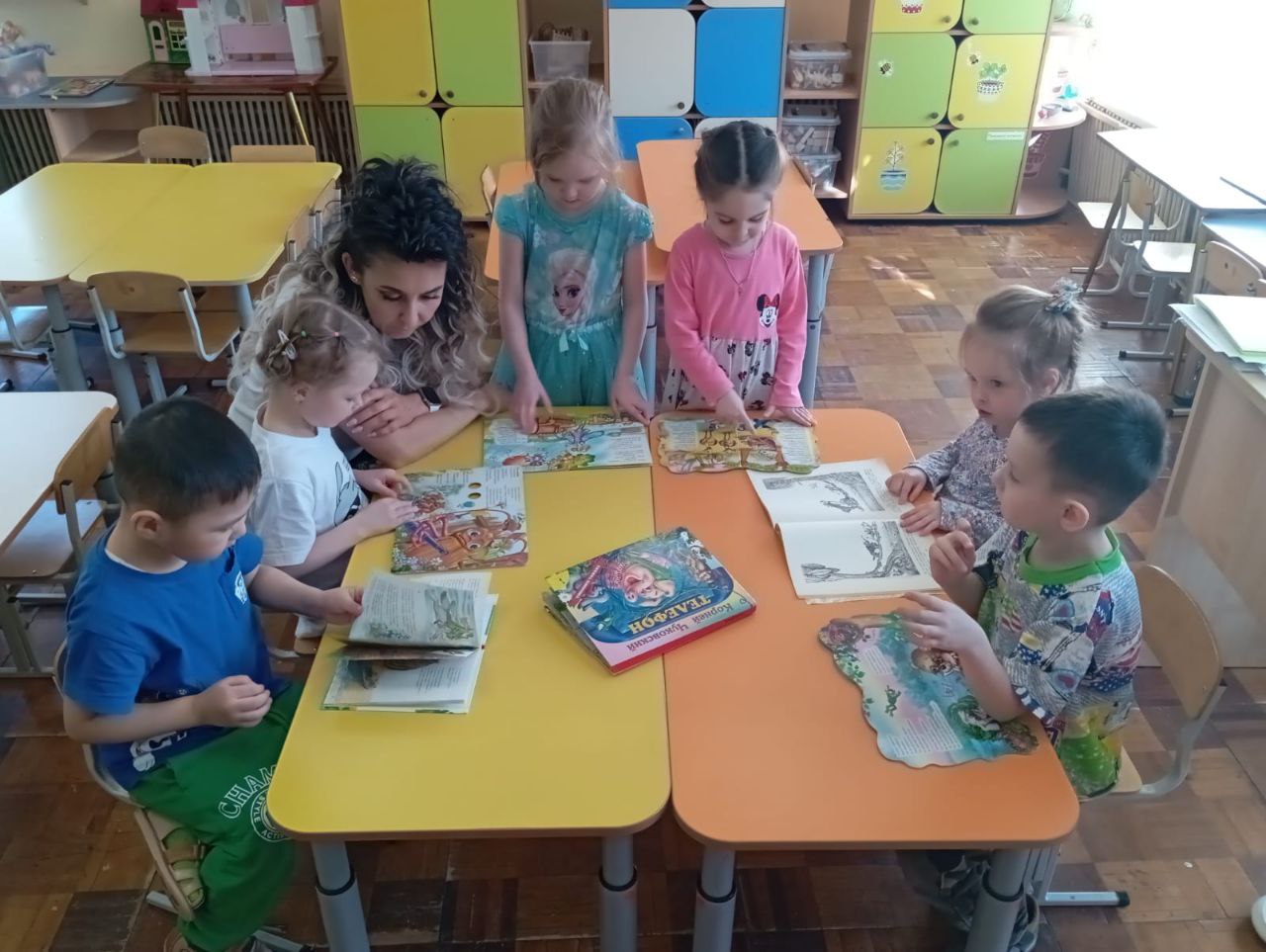 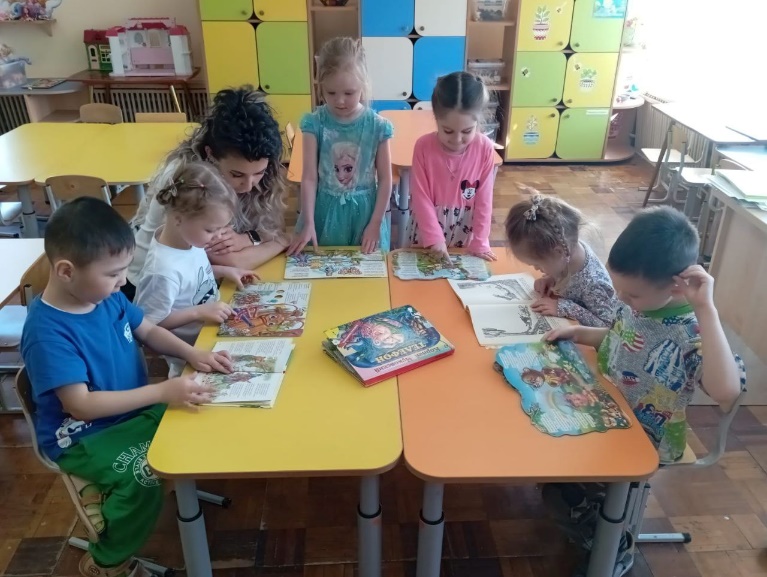 Раскрашиваем героев произведений К.И.Чуковского
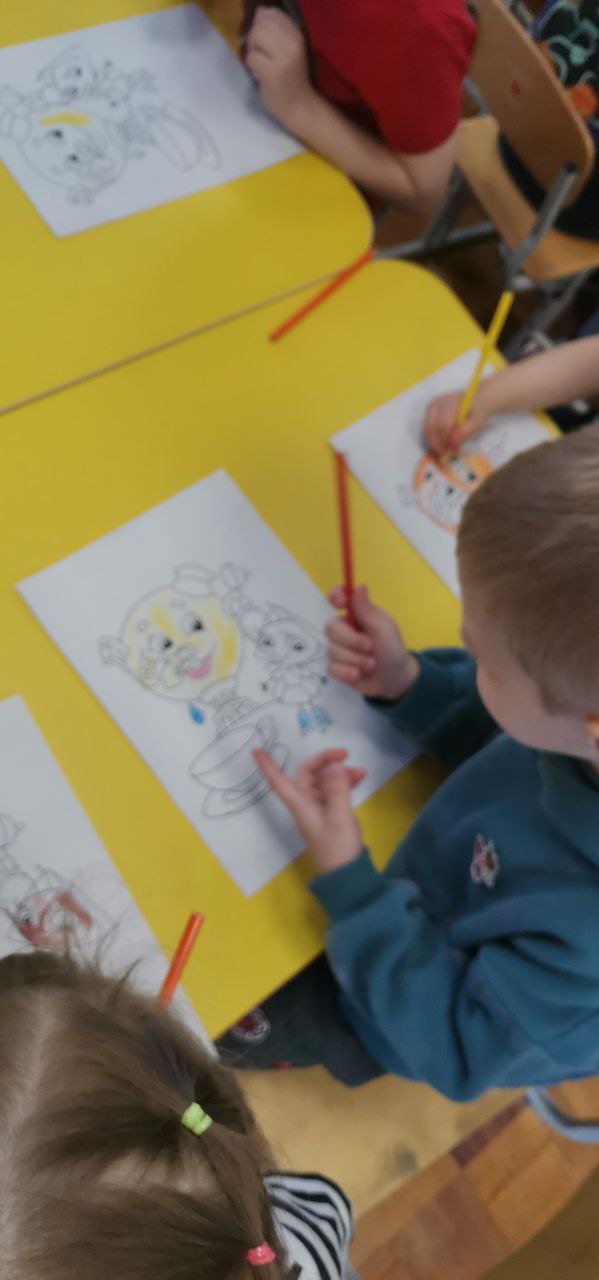 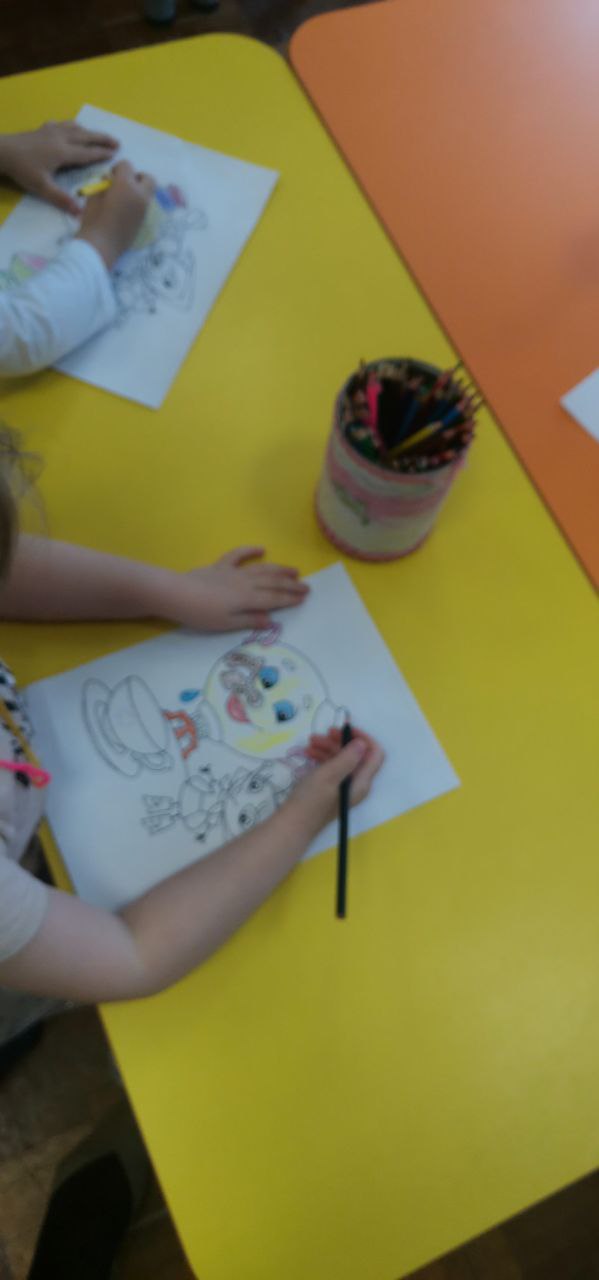 Коллективная работа
« В гостях у Мухи – Цокотухи »
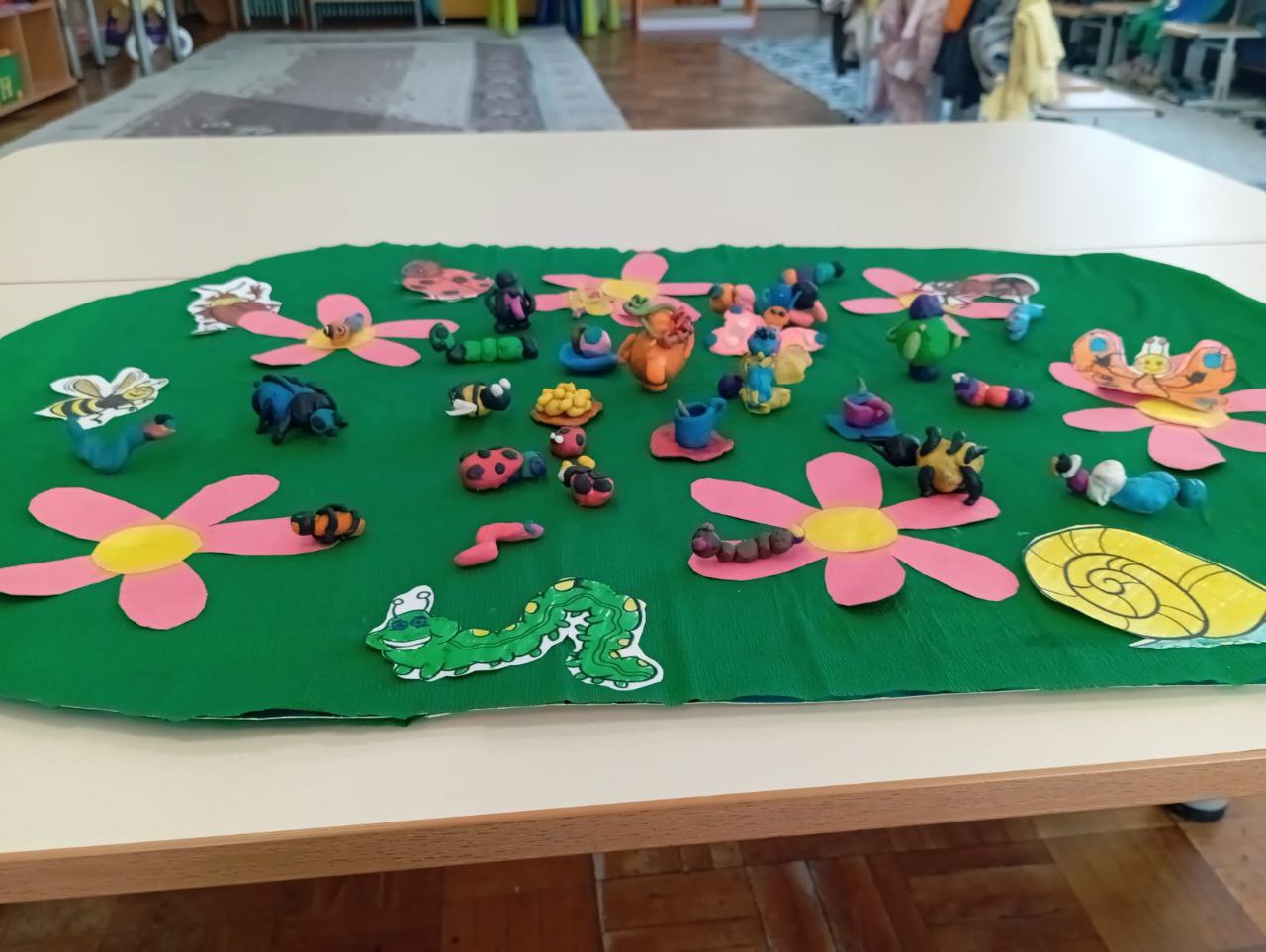 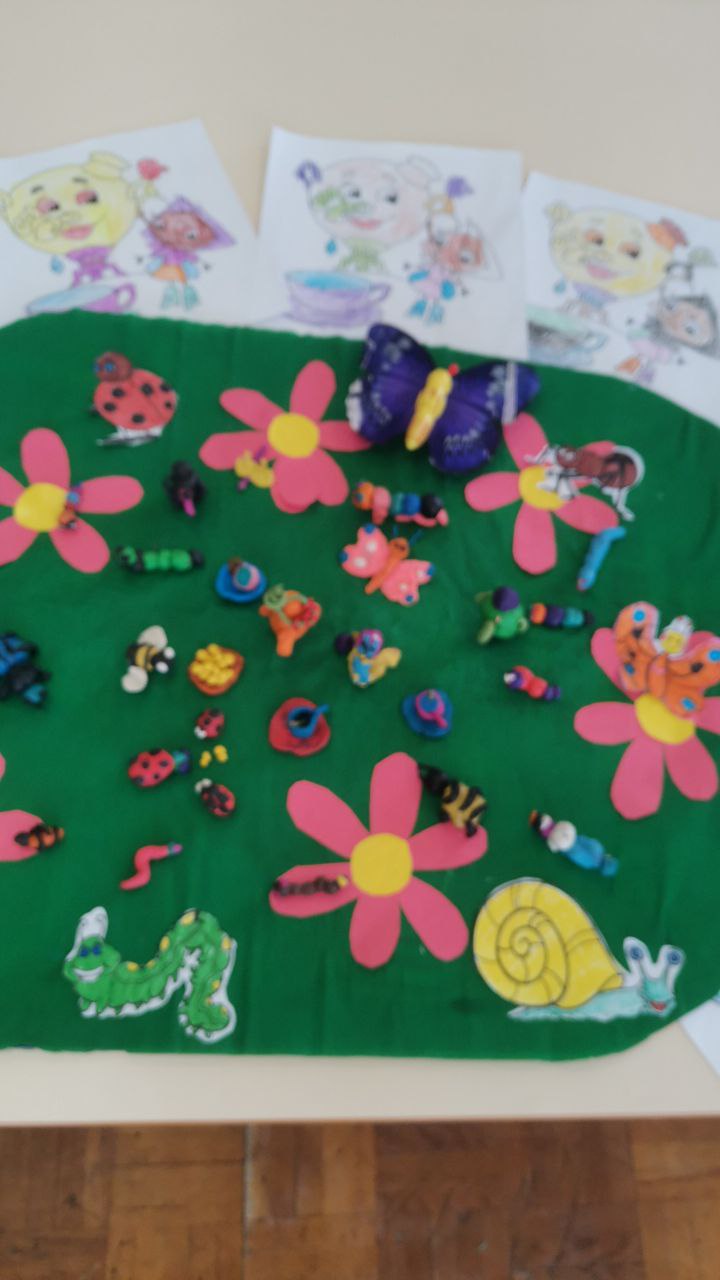 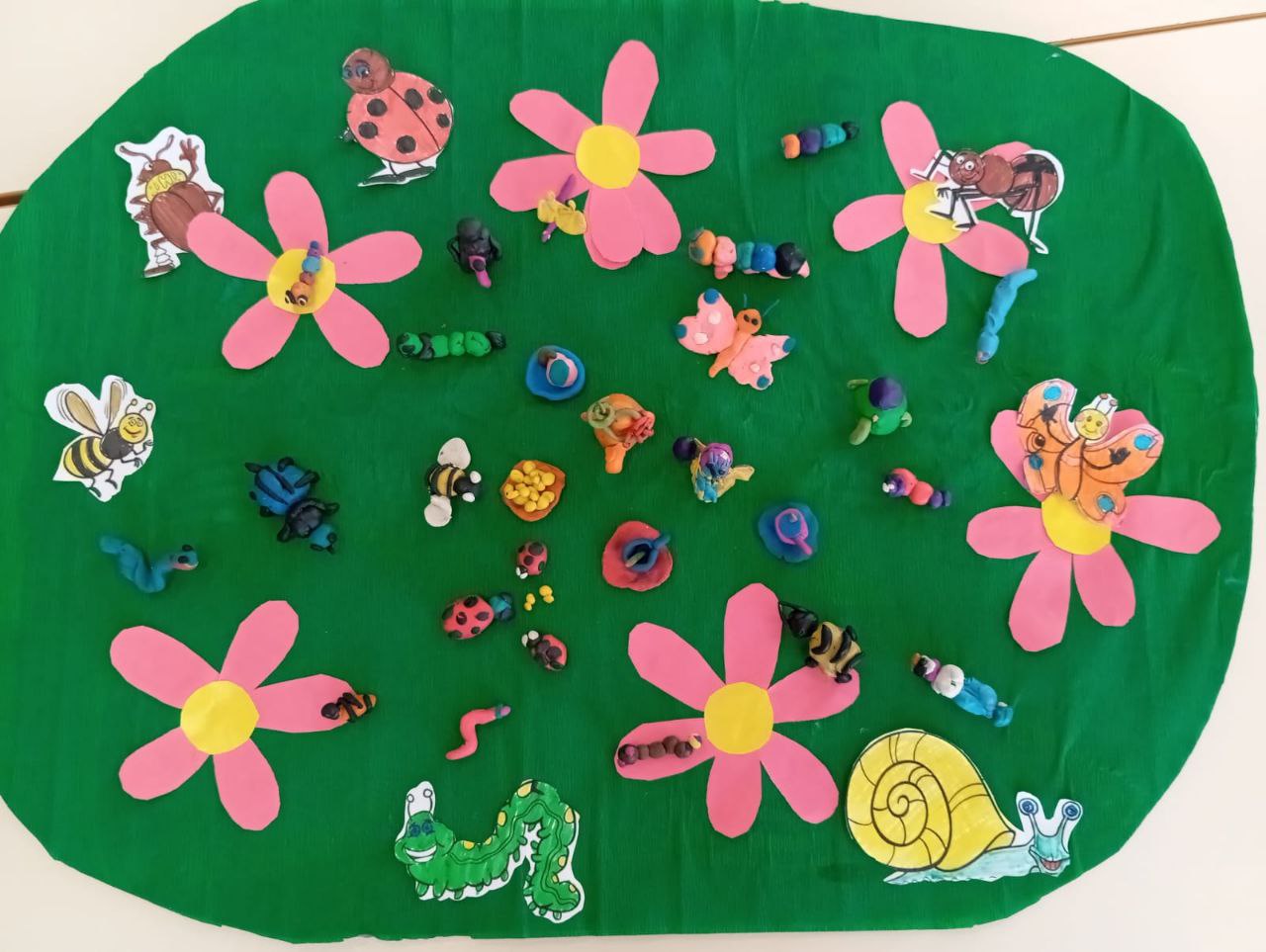 Игровая деятельность
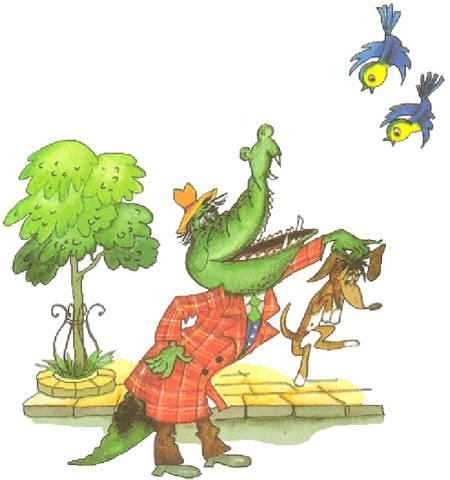 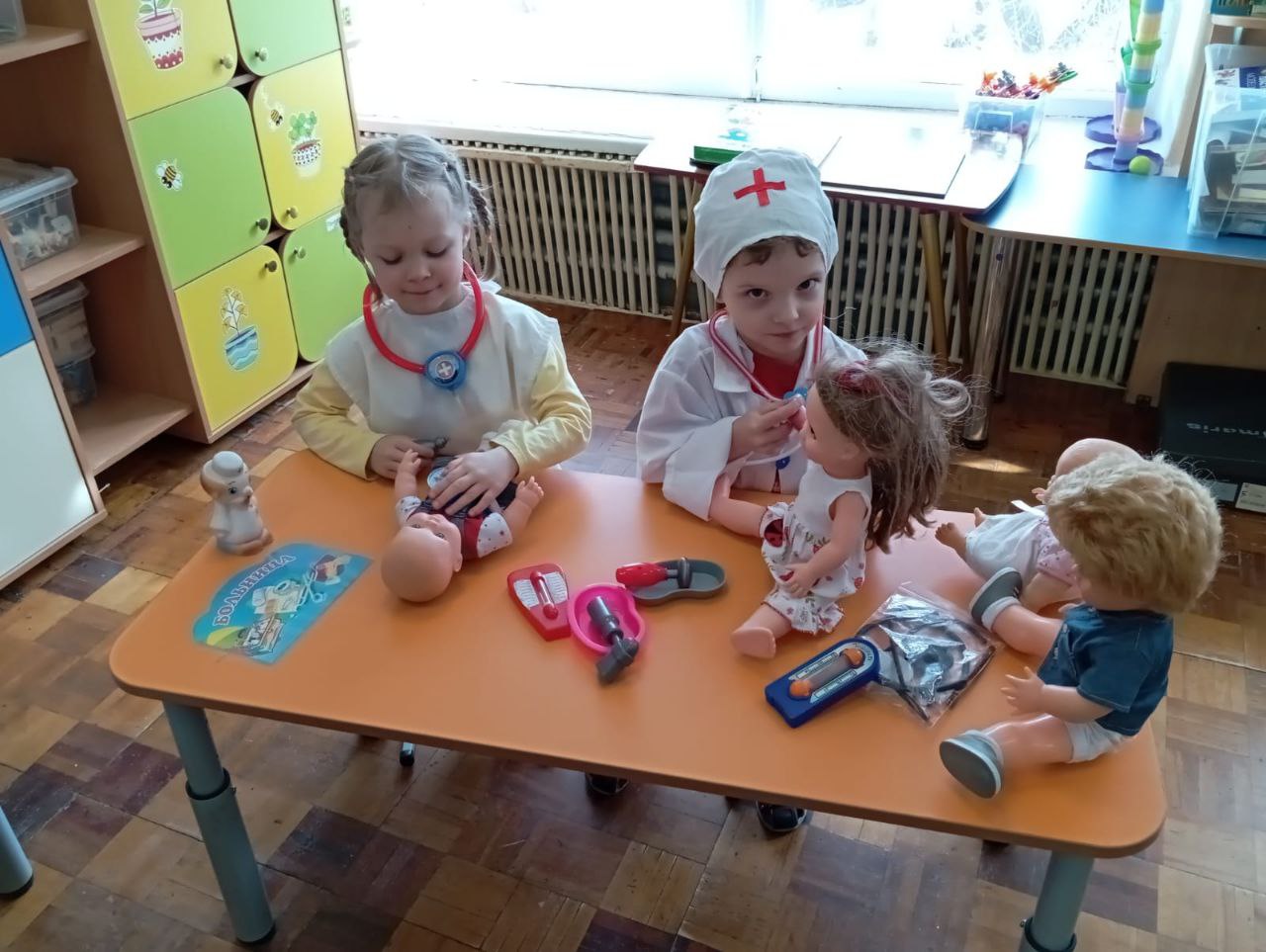 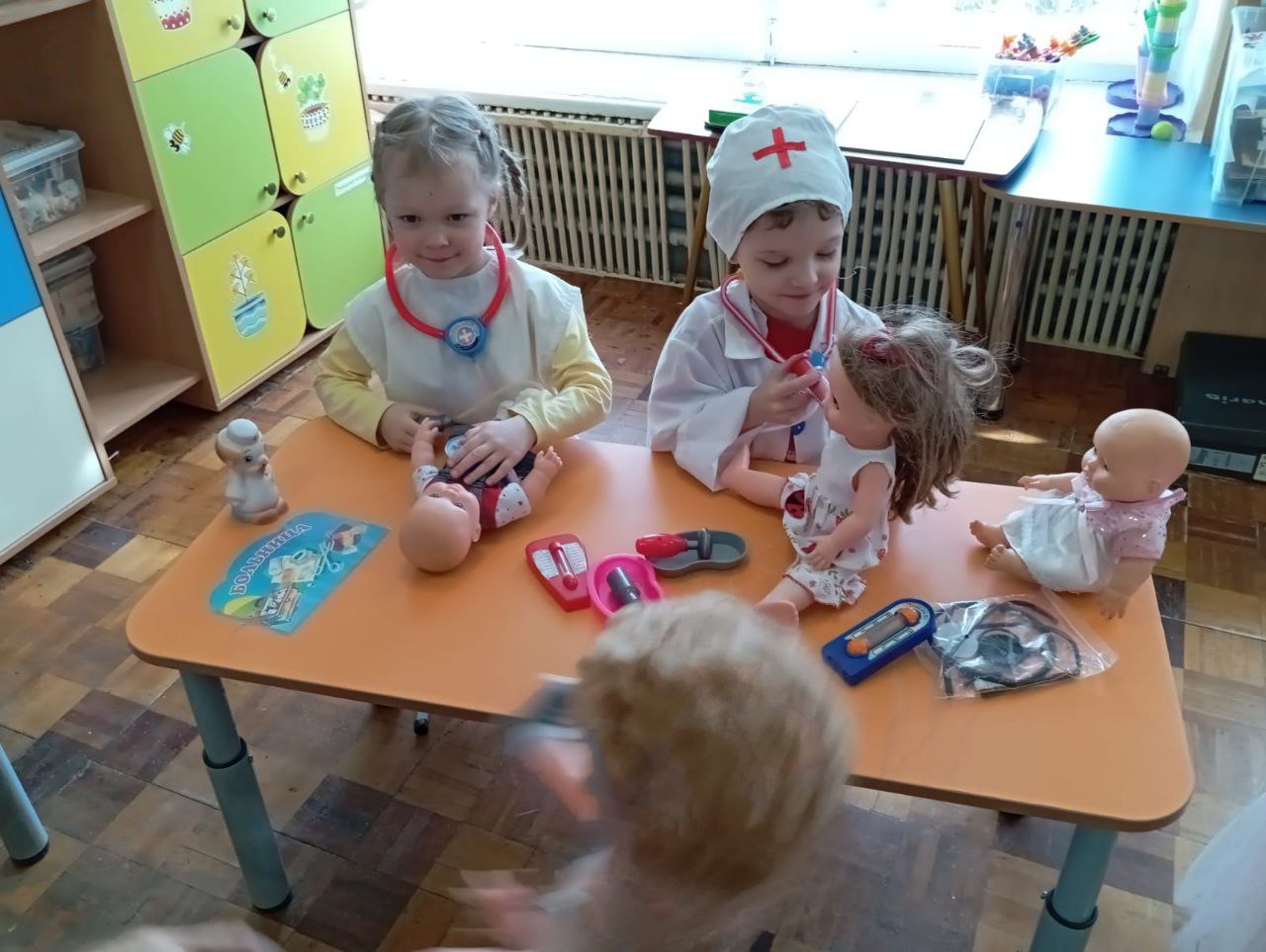 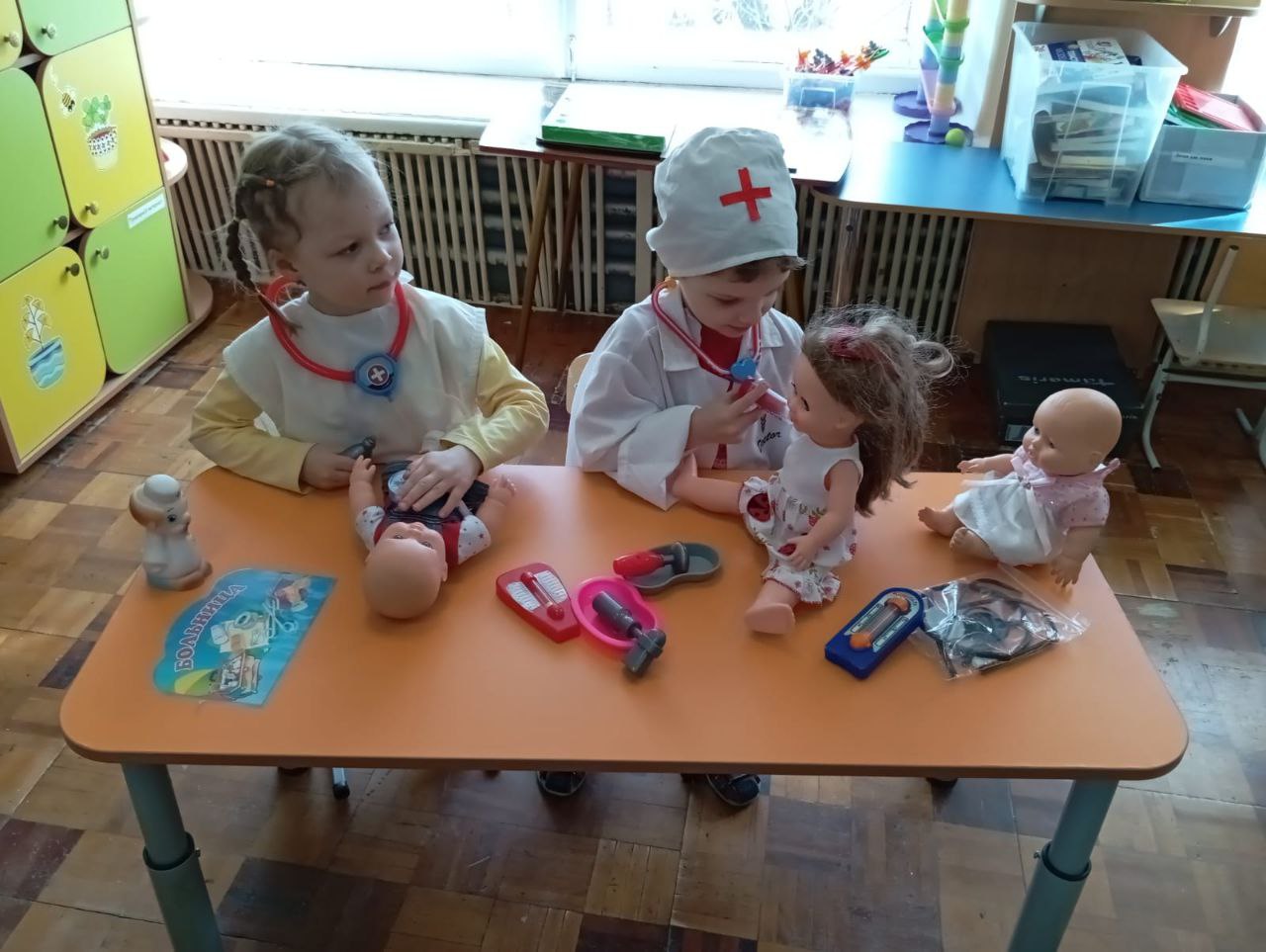 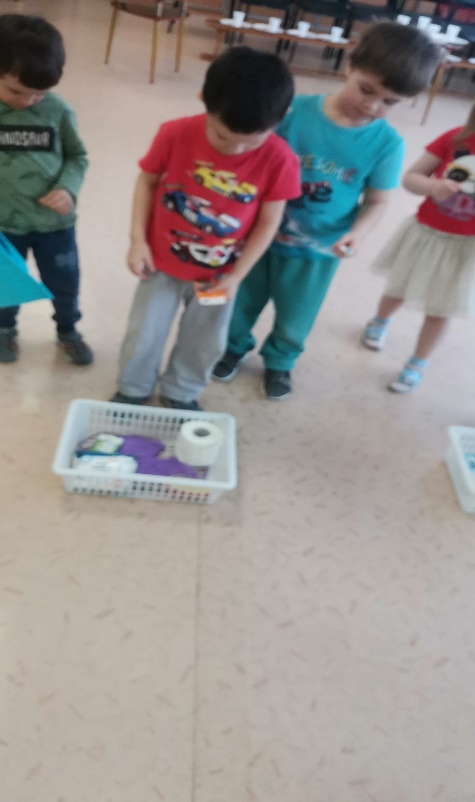 Литературная викторина «Дорогами сказок К. И. Чуковского»
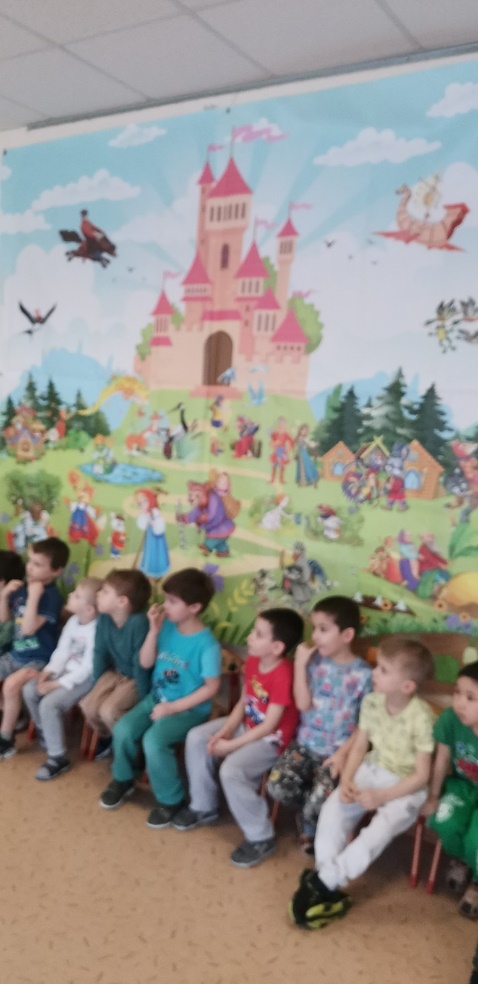 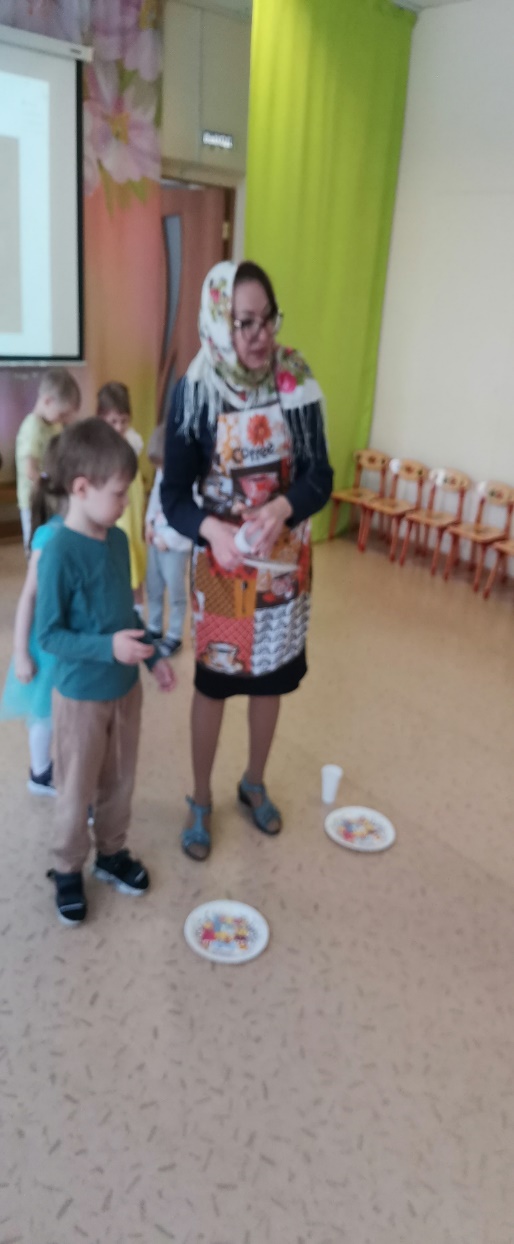 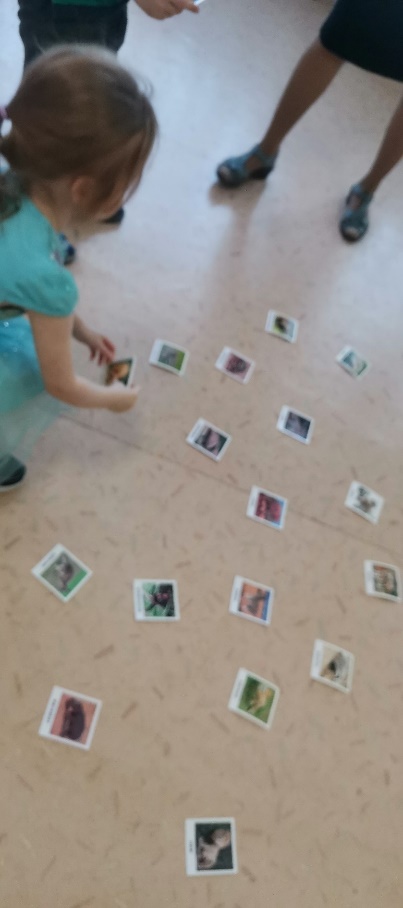 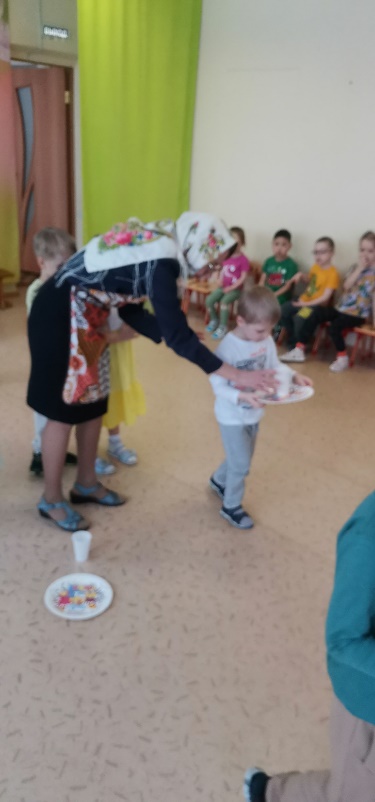 Рисование по сказкам, совместно с родителями.
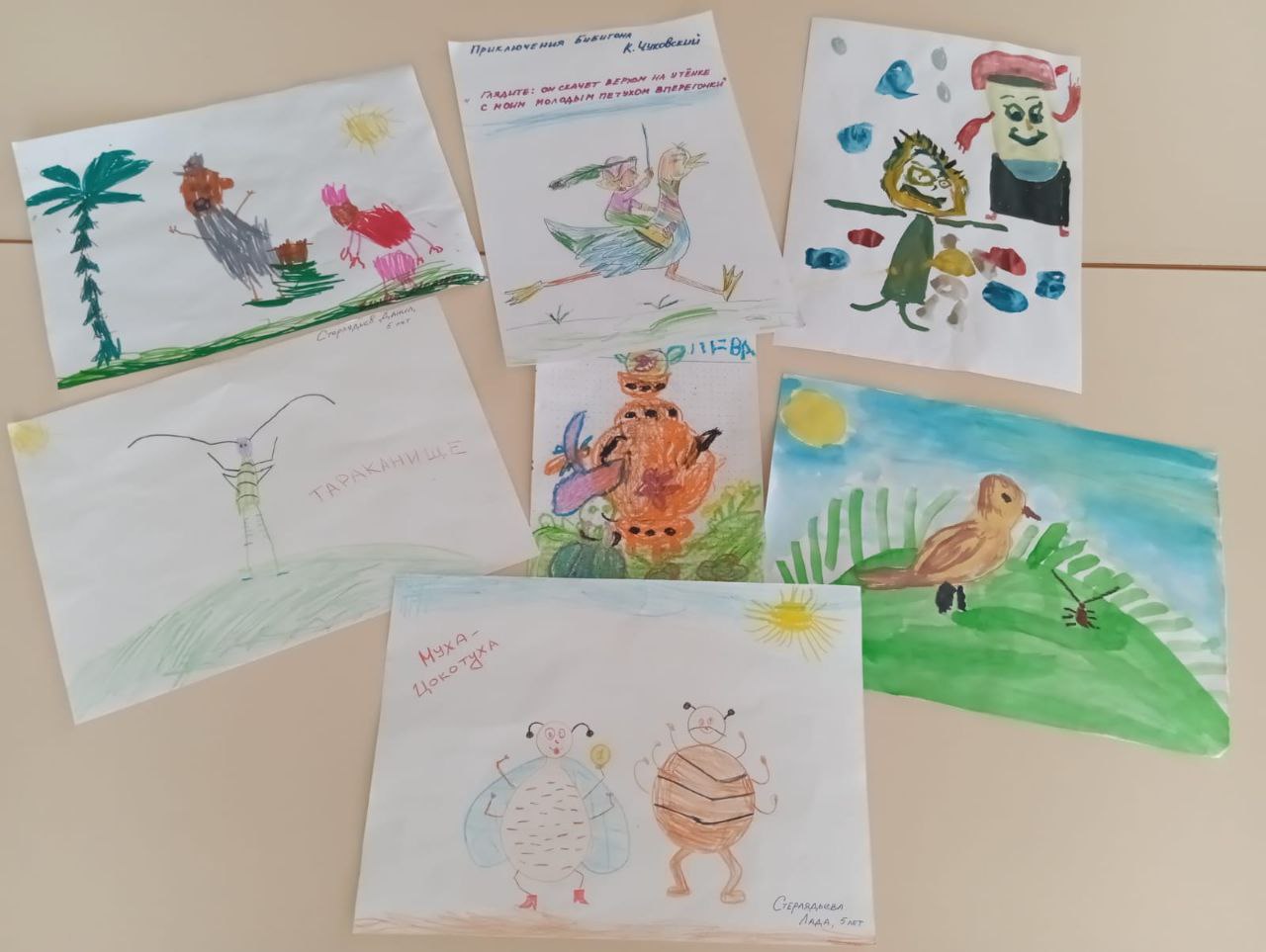 Безопасность
Беседы:
«Чем опасны спички» (на примере сказки «Путаница»)
«Не ходите, дети, в Африку гулять» (на примере сказки «Бармалей»)
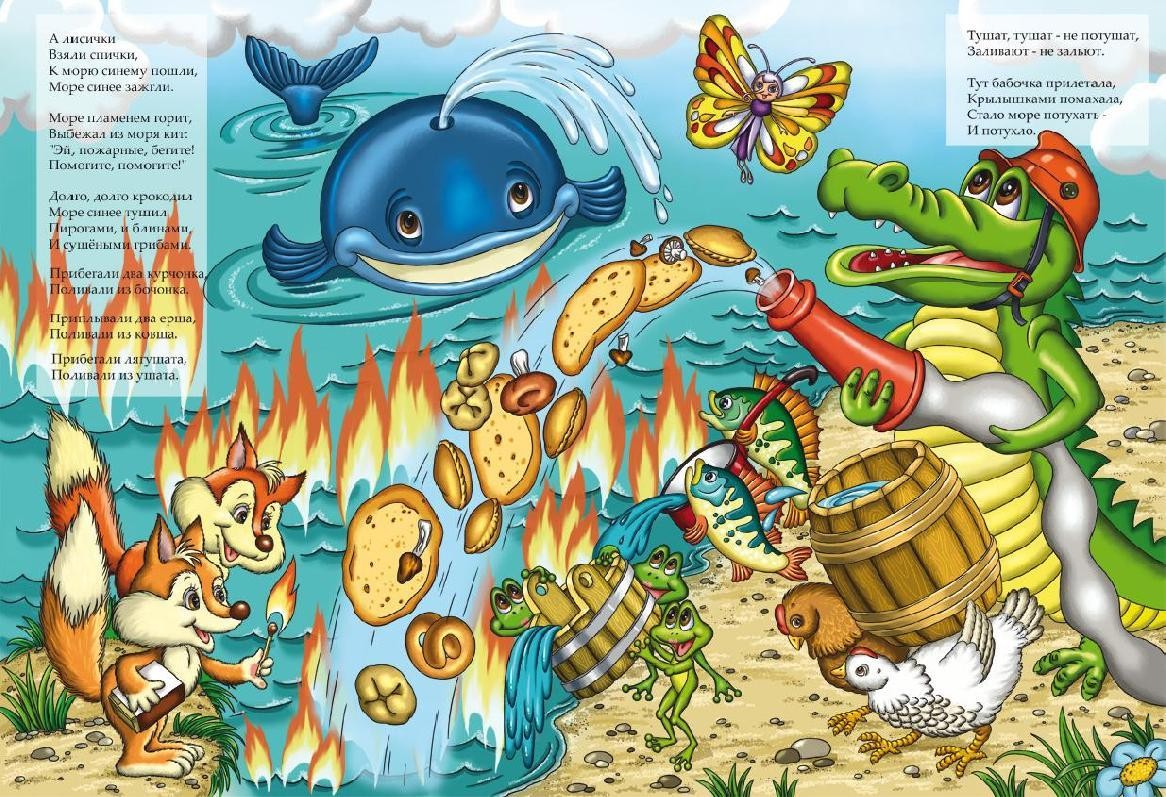 Результаты:
Дети приобрели и углубили знания о жизни и творчестве К. И.
Чуковского.
Возросло желание у дошкольников обращаться к книге не только для развлечения, но и для приобретения знаний, значительно возросло.
Увеличился интерес детей к чтению литературных произведений. В группах созданы необходимые условия по ознакомлению детей с
творчеством К. И. Чуковского.
Укреплены взаимосвязи участников образовательного процесса.
•
•
•
•
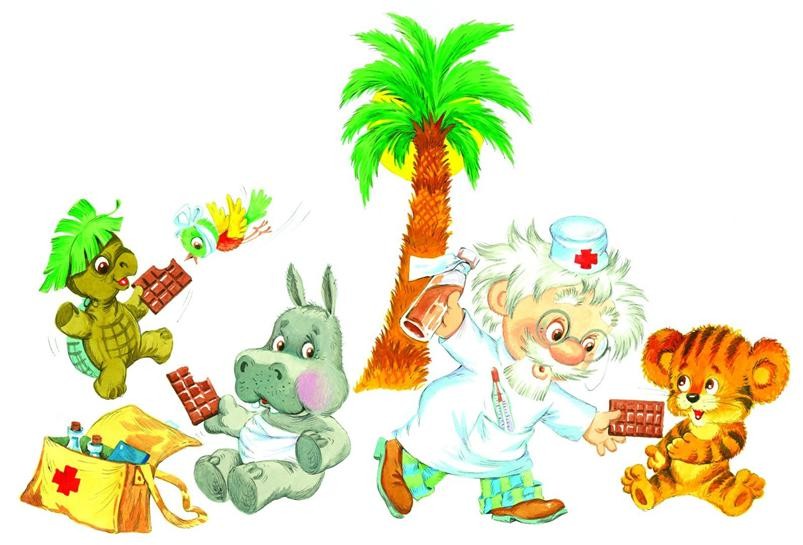